DBI in Mathematics:
Session 5
Contact Information
Sarah Powell, Ph.D 
The University of Texas at Austin

srpowell@austin.utexas.edu
@sarahpowellphd
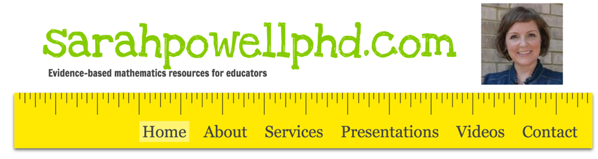 119
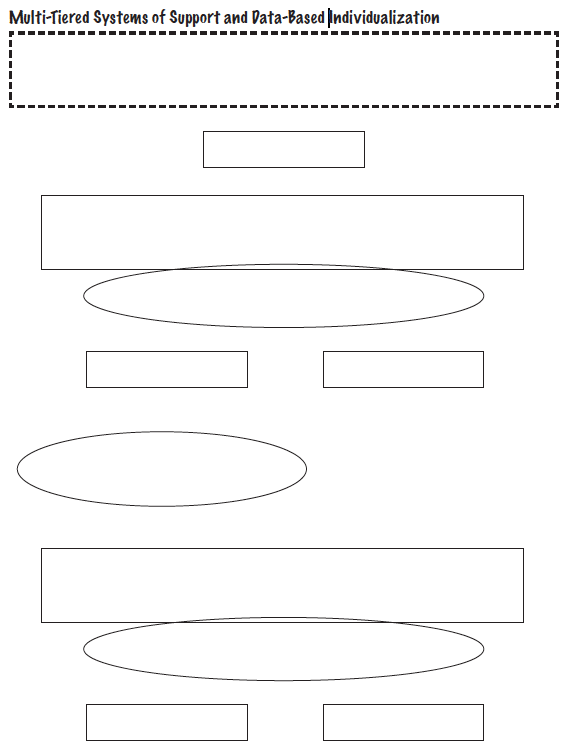 TIER ONE
AT-RISK
Sessions 4 and 5
Intervention
Session 2
Progress Monitoring
NON-RESPONSIVE
RESPONSIVE
Session 3
Diagnostic
Sessions 4 and 5
Intervention (Adapted)
Session 2
Progress Monitoring
NON-RESPONSIVE
RESPONSIVE
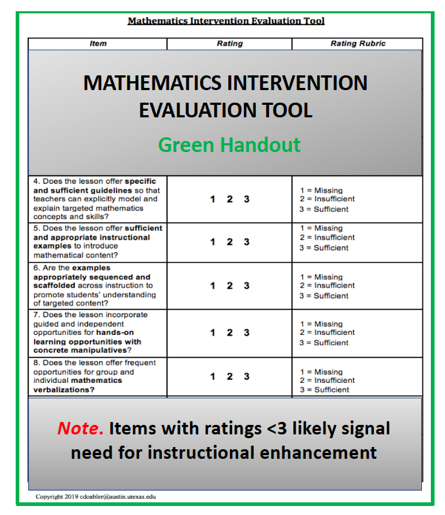 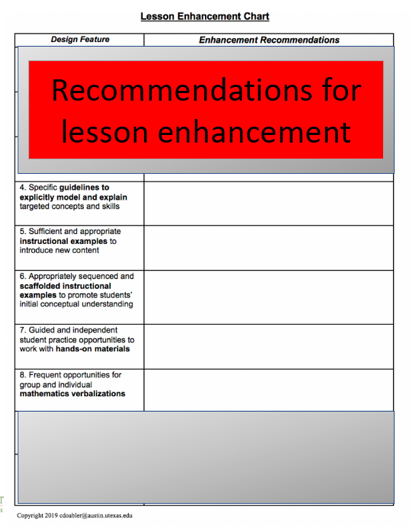 Intervention: Occurs frequently and with intensity
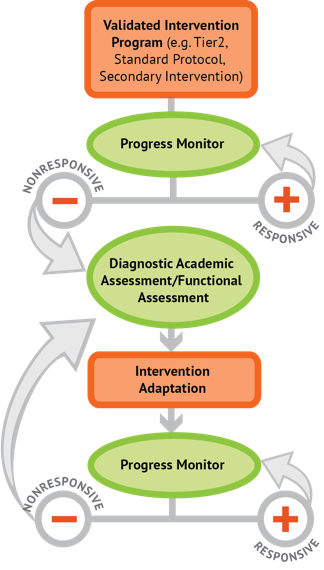 Assessment: Formative
Assessment: Diagnostic
Intervention adaptation: Content, dosage, explicit instruction, attention to transfer
Assessment: Formative
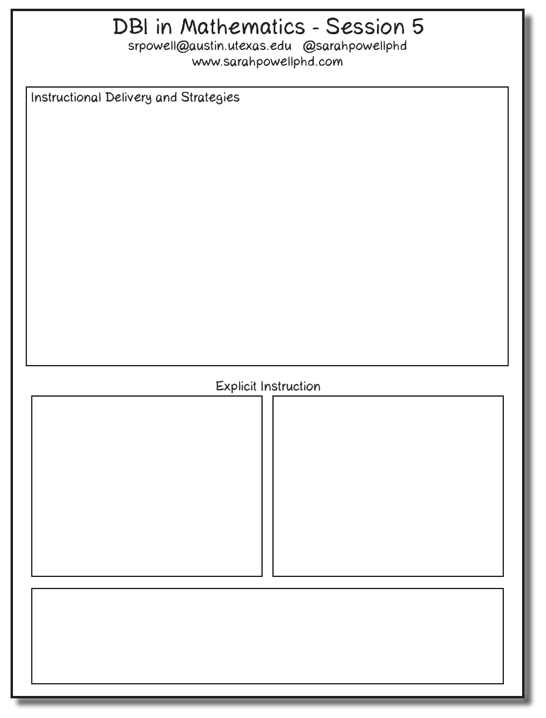 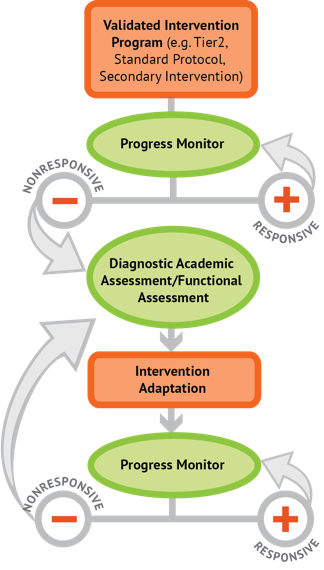 Instructional Platform
INSTRUCTIONAL DELIVERY
Explicit instruction
Concise language
Multiple representations
INSTRUCTIONAL STRATEGIES
Fluency building
Problem solving instruction
Motivation component
Explicit Instruction
Practice
Modeling
Clear Explanation
Guided 
Practice
Independent Practice
Planned
Examples
Supporting Practices
Asking the right questions 
Eliciting frequent responses
Providing immediate specific feedback
Maintaining a brisk pace
degree
Concise Language
Language of Mathematics
Technical terms


Subtechnical terms


Symbolic terms


General terms
numerator
addend
subtract
trapezoid
rhombus
cube
plane
arc
base
degrees
and
twelve
dollars
plus
zero
outside
answer
longest
above
measure
Use formal math language
Use terms precisely
Instead of…
Say…
“And the last one is 10.”
“8, 9, 10. We’ll stop counting there but we could count more.”
“What number is in the tens place?”
“What digit is in the tens place?”
“Six hundred and forty-eight”
“Six hundred forty-eight”
“Bigger number and smaller number”
“Number that is greater and the number that is less”
Hughes et al. (2016)
Instead of…
Say…
“Numbers in the fraction”
“This fraction is one number.”
“Top number and bottom number”
“Numerator and denominator”
“Reduce”
“Find an equivalent fraction”
“One point two nine”
“One and twenty-nine hundredths”
Hughes et al. (2016)
Instead of…
Say…
“Corner”
“Angle”
“Flips, slides, and turns”
“Reflections, translations, and rotations”
“Box or ball”
“Cube or sphere”
“Long hand and short hand”
“Minute hand and hour hand”
Hughes et al. (2016)
Multiple Representations
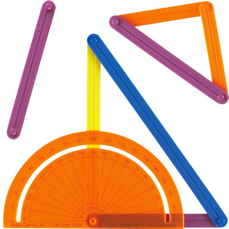 Three-dimensional objects
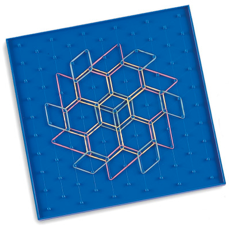 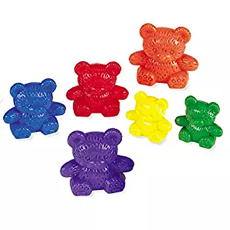 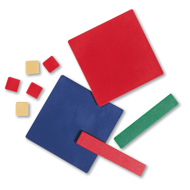 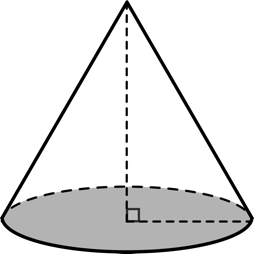 Two-dimensional images
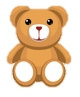 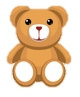 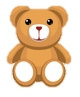 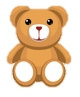 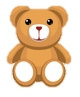 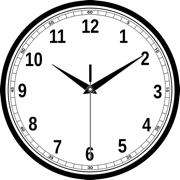 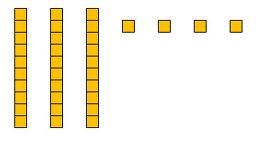 Numerals, symbols, and words
34 = 3 tens and 4 ones
2 + 8 = 10
x – 6 = 8
4,179
+    569
Fluency
Addition
Subtraction
Multiplication
Division
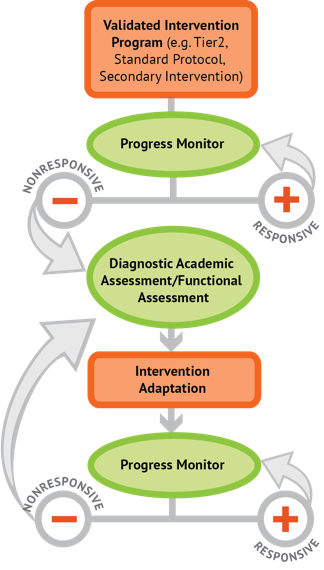 Instructional Platform
INSTRUCTIONAL DELIVERY
Explicit instruction
Concise language
Multiple representations
INSTRUCTIONAL STRATEGIES
Fluency building
Problem solving instruction
Motivation component
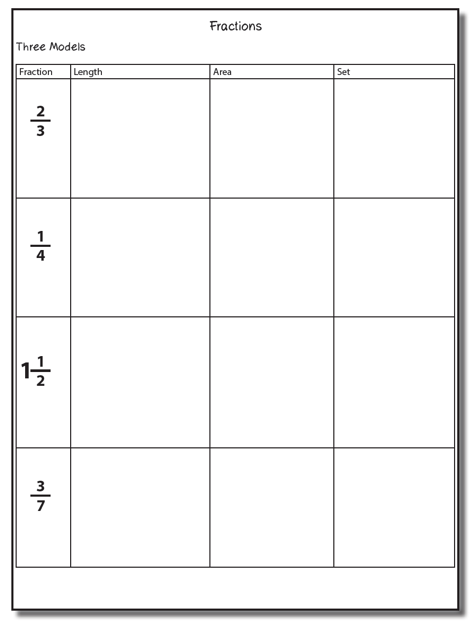 Fraction Concepts
Important Fraction Vocabulary
Whole
Unit
Equal parts
Fraction
Proper fraction
Improper fraction
Mixed number
Numerator
Denominator
Greatest common factor
Least common multiple (or denominator)
Fraction Models
Length/measurement/linear
Fraction bars, fraction strips, Cuisenaire rods, number lines, rulers
Area/region
Fraction circles, pattern blocks, geoboards, grid paper
Set/discrete
Chips, counters
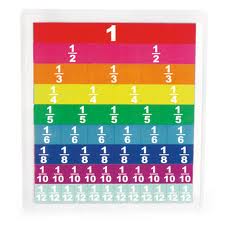 Length/Measurement
Fractions are appropriated by length
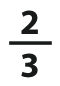 Length/Measurement
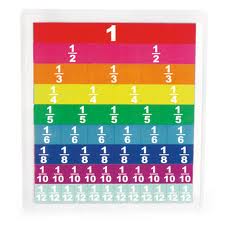 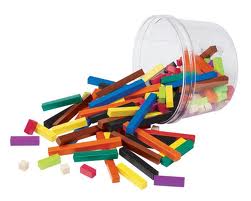 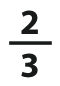 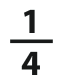 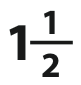 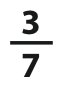 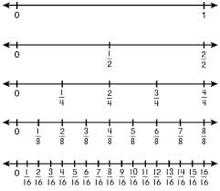 Area/Region
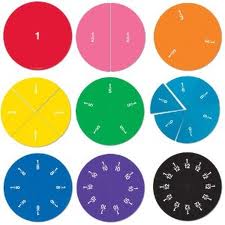 Shapes divided into equal sections
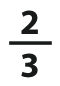 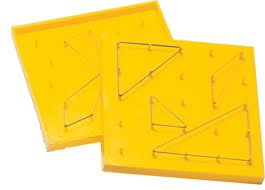 Area/Region
Shapes divided into equal sections
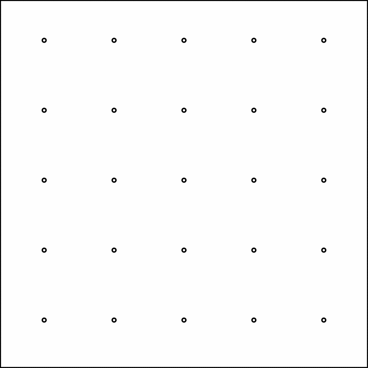 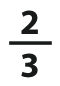 Area/Region
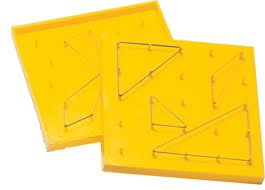 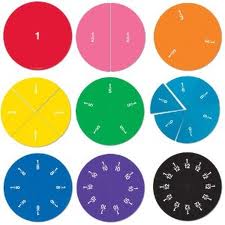 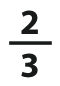 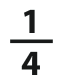 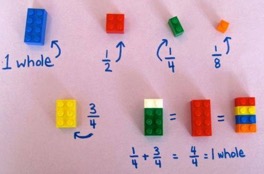 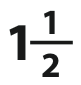 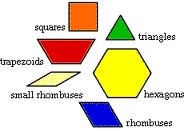 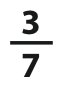 Set/Discrete
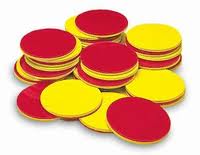 Individual shapes match the fraction
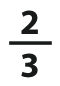 Set/Discrete
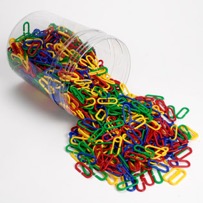 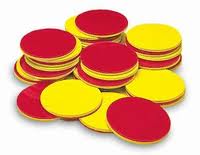 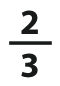 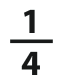 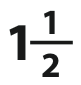 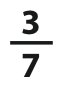 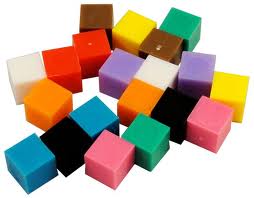 Teach this fraction to a student who doesn’t understand fraction concepts.
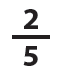 Explicit instruction
Multiple representations
Concise language
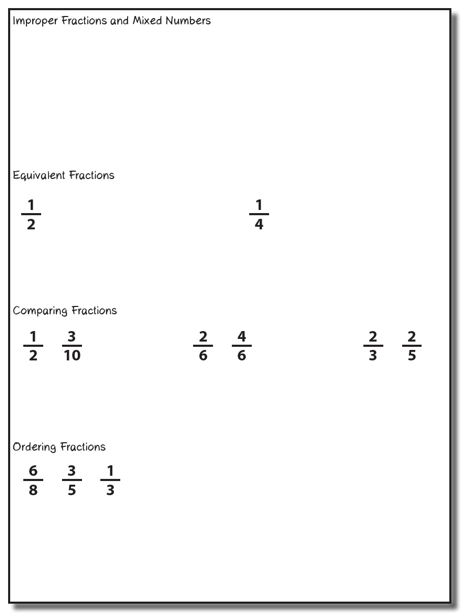 Choose one of the topic areas and design intensive instruction related to the topic.
Explicit instruction
Multiple representations
Concise language
Fraction Computation
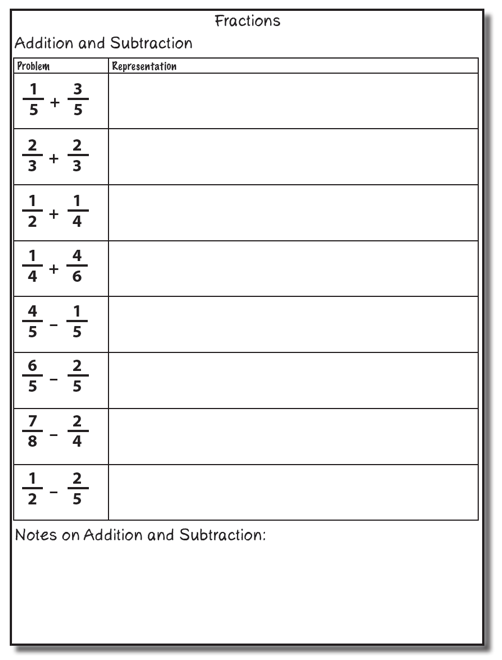 Addition
Addition
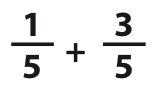 Addition
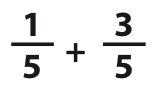 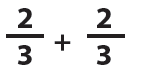 Explicit instruction
Multiple representations
Concise language
Addition
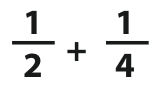 Addition
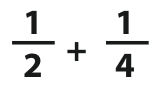 2: 2, 4, 6, 8, 10
4: 4, 8, 12, 16, 20
Addition
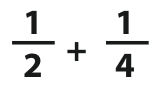 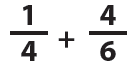 Explicit instruction
Multiple representations
Concise language
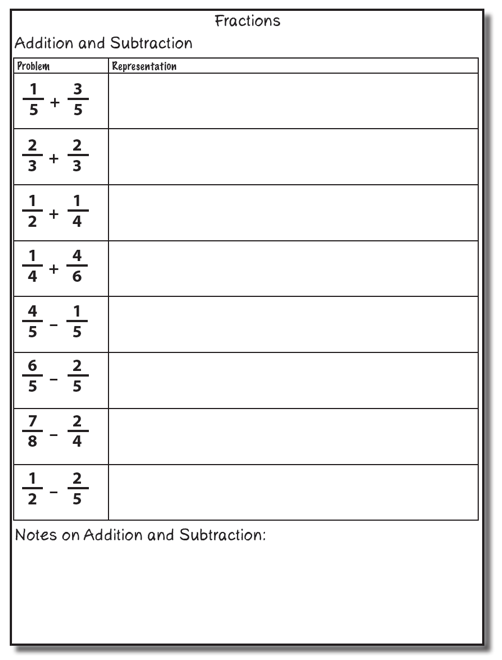 Subtraction
Subtraction
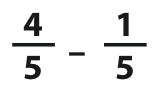 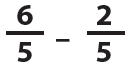 Explicit instruction
Multiple representations
Concise language
Subtraction
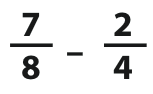 Take away from this set
This is for reference
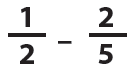 Explicit instruction
Multiple representations
Concise language
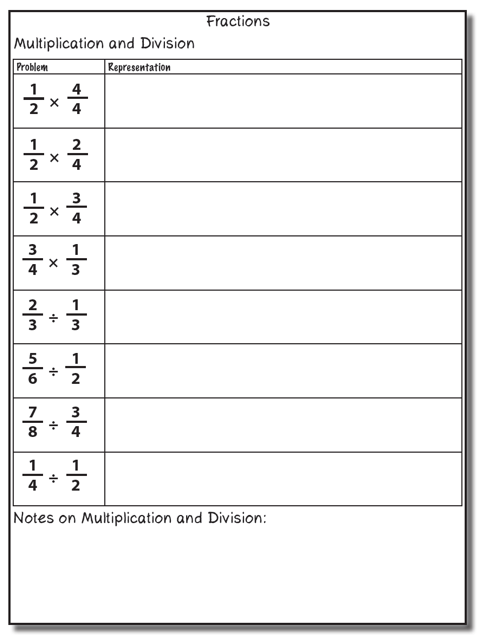 Multiplication
Multiplication
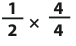 Show
One-half of four-fourths
Multiplication
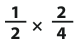 Show
One-half of two-fourths
Multiplication
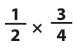 Show
One-half of three-fourths
Multiplication
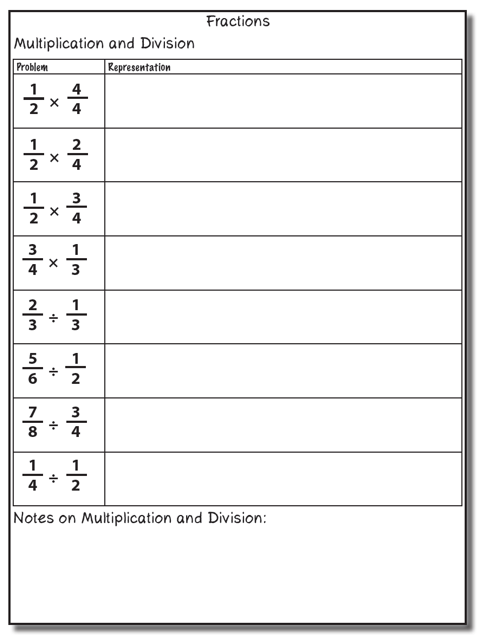 Choose one of the multiplication problems and design intensive instruction related to the topic.
Explicit instruction
Multiple representations
Concise language
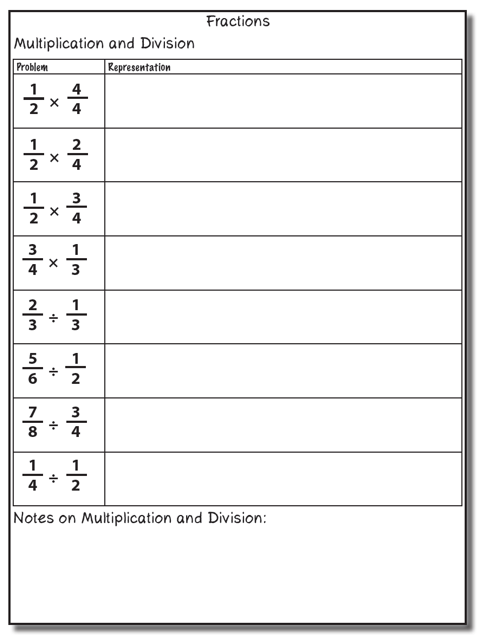 Division
Multiplication
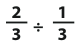 Show
1 set of one-third
2 sets of one-third
Multiplication
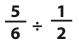 Show
1 set of one-half
Two-thirds set of one-half
Division
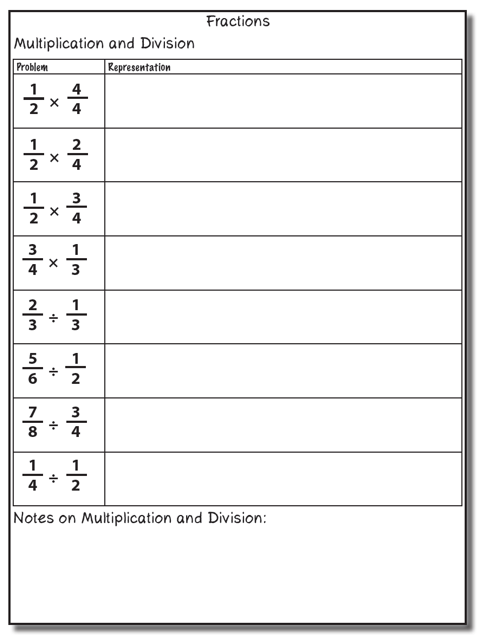 Choose one of the division problems and design intensive instruction related to the topic.
Explicit instruction
Multiple representations
Concise language
Word-Problem Solving
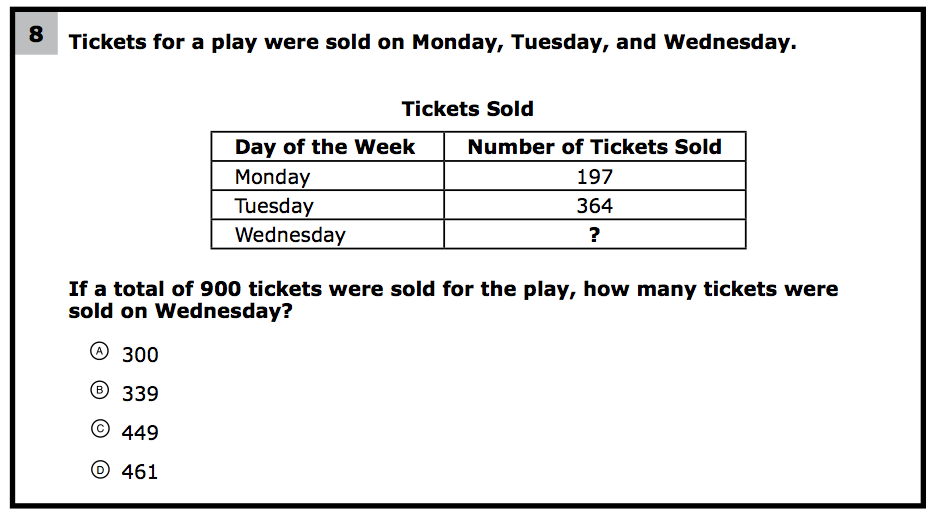 How would you teach this problem?
What do students need to know to solve this problem?
What might cause difficulty for students?
Problem Solving Difficulties
Reading problems
Understanding vocabulary
Identifying relevant information
Ignoring irrelevant information
Interpreting charts and graphs
Identifying appropriate operation(s)
Performing the computation(s)
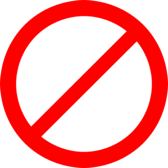 Don’t tie key words to operations
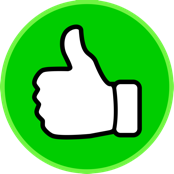 Do have an attack strategy
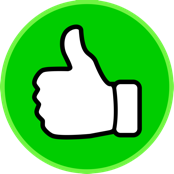 Do teach word-problem schemas
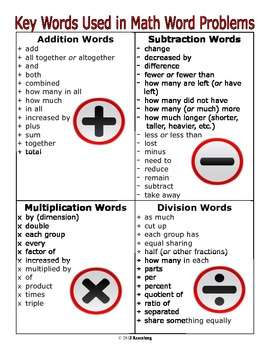 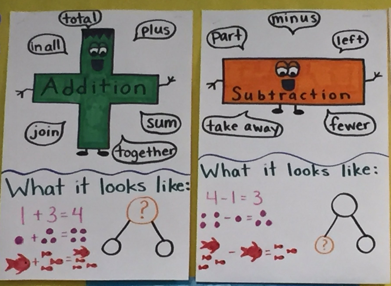 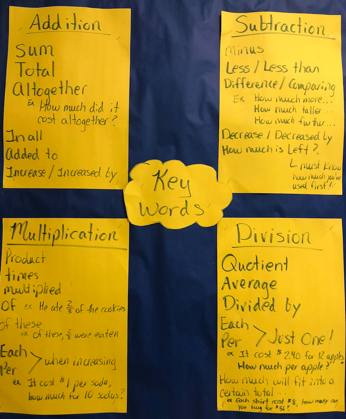 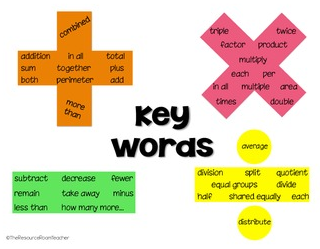 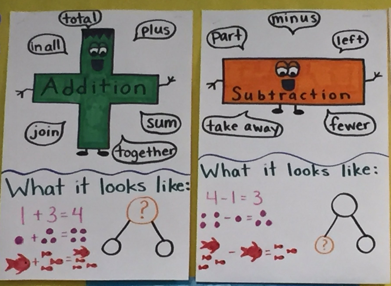 Kasey made $42, and Mandy made $37. How much money did they make in all?
Kasey and Mandy made $79 in all. If Kasey made $42, how much money did Mandy make?
Kasey mowed 12 lawns on Monday. Then, she mowed 10 more on Tuesday. How many lawns has Kasey mowed?
Kasey mowed 22 lawns and Mandy mowed 7 lawns. How many more lawns did Kasey mow than Mandy?
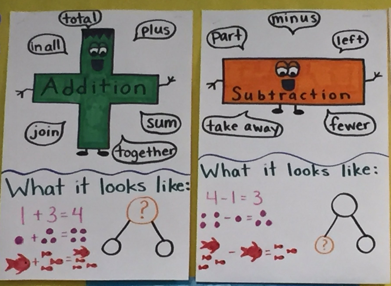 Becky has $70 more than Perla. If Becky has $120, how much money does Perla have?
Becky has $70 more than Perla. If Perla has $50, how much money does Becky have?
Becky had 9 dinosaurs and then her sister took away 4 of them. How many dinosaurs does Becky have now?
Becky had some dinosaurs and then her sister took away 4 of them. Now Becky has 5 dinosaurs. How many dinosaurs did she start with?
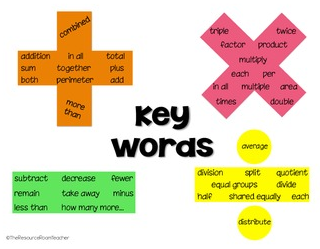 Matt baked 18 cookies. His brother baked twice as many. How many cookies did his brother bake?
Matt’s brother baked twice as many cookies as Matt. If Matt’s brother baked 36 cookies, how many did Matt bake?
Reece has 7 bags with 3 apples in each bag. How many apples does Reece have?
Reece had 21 apples and placed 3 apples each in several bags. How many bags does Reece need?
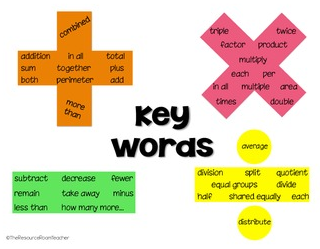 Rachel wants to share 36 brownies with 6 friends. How many cookies will each friend receive?
Rachel shared brownies with 6 friends. Each friend ate 6 brownies. How many brownies did Rachel have to start with?
Brent made 12 cupcakes. His brother made half as many cupcakes. How many cupcakes did Brent’s brother bake?
Brent made 12 cupcakes. He cut each cupcake into half. How many pieces of cupcake does Brent have?
Michelle made 17 paper airplanes. Dante made 24 paper airplanes. How many airplanes did they make altogether?
Michelle and Dante made 41 paper airplanes altogether. If Dante made 24 paper airplanes, how many did Michelle make?
Michelle made 4 paper airplanes using 2 pieces of paper for each airplane. How much paper did Michelle use altogether?
Dante and Michelle made 40 paper airplanes altogether. Dante made 24 of the paper airplanes. If Michelle gave 7 of her paper airplanes to her friend Nicole, how many planes does Michelle have now?
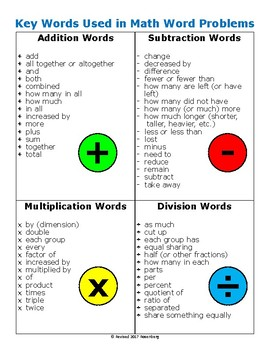 Students need to understand key words. But, key words should not be directly tied to operations.
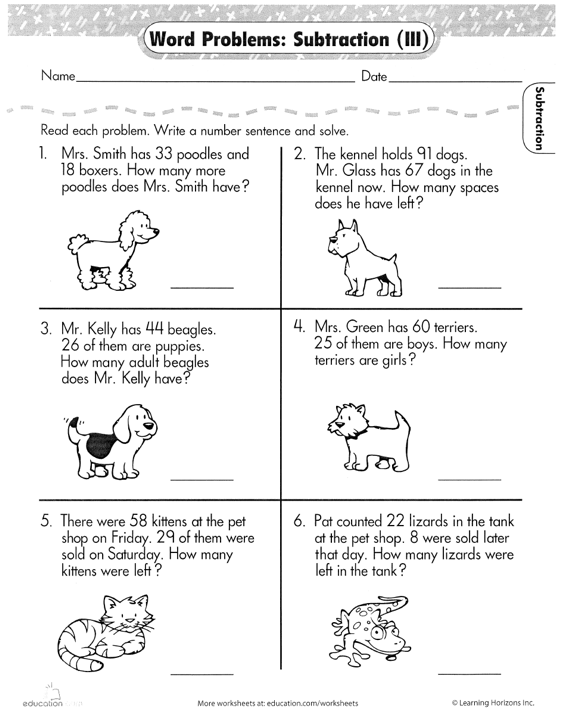 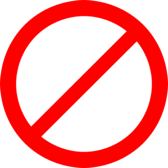 Don’t tie key words to operations
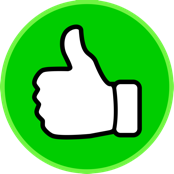 Do have an attack strategy
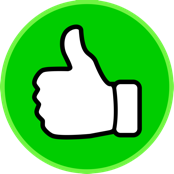 Do teach word-problem schemas
For every word problem
Regardless of problem type, students need an attack strategy for working through the problem
This strategy should work for any problem type
Instructional Word Problems
Routine Word Problems
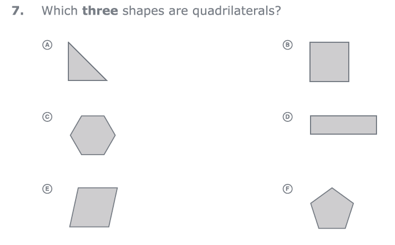 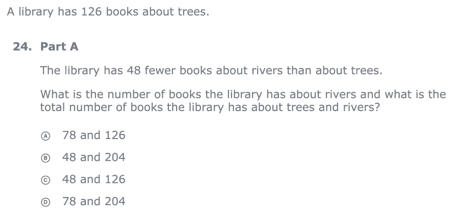 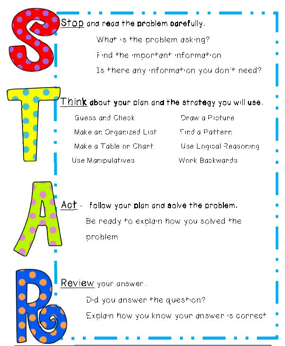 RIDGES

Read the problem.
I know statement.
Draw a picture.
Goal statement.
Equation development.
Solve the equation.
RIDE

Read the problem.
Identify the relevant information.
Determine the operation and unit for the answer.
Enter the correct numbers and calculate, then check the answer.
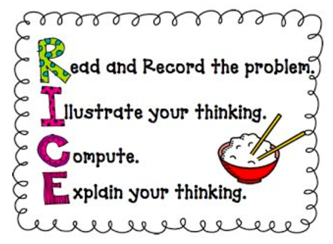 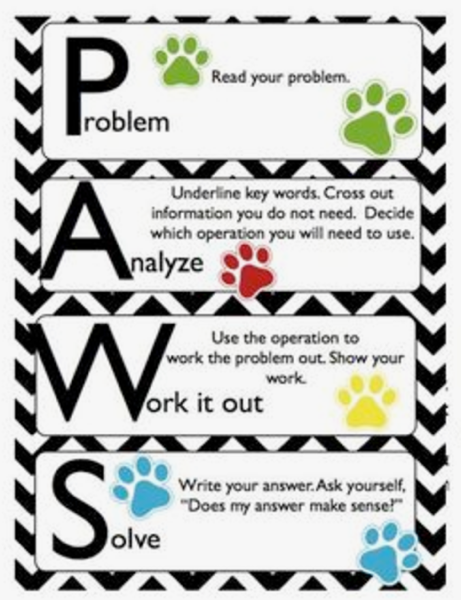 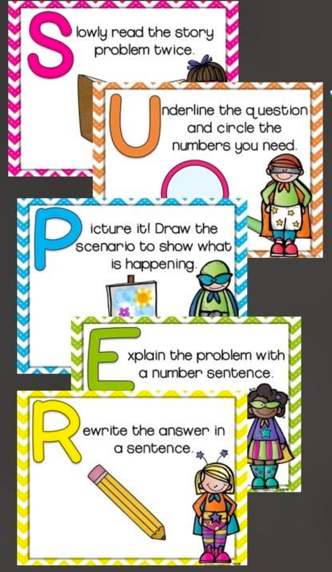 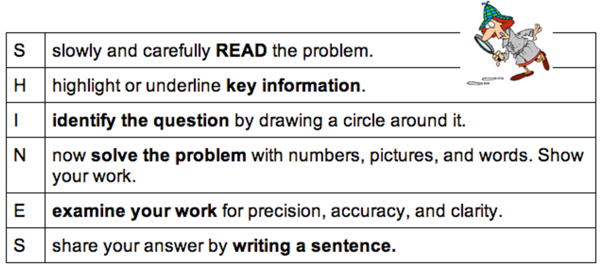 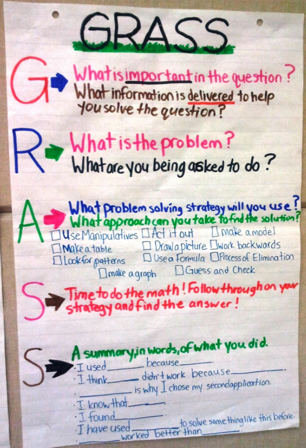 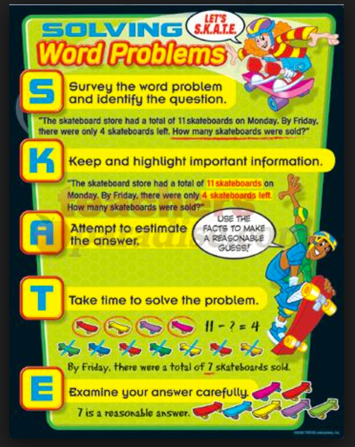 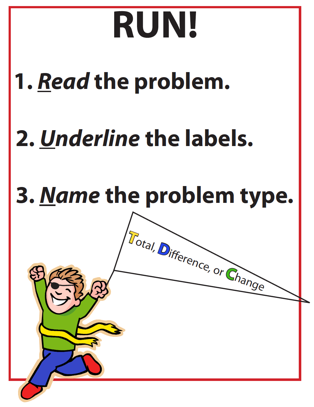 SIGNS
Survey questions
Identify key words
Graphically draw problem
Note operations
Solve and check
SOLVE

Study the problem.
Organize the facts.
Line up the plan. 
Verify the plan with computation.
Examine the answer.
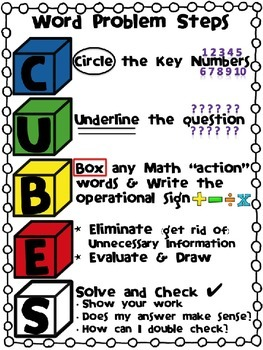 R-CUBES

Read the problem.
Circle key numbers.
Underline the question.
Box action words.
Evaluate steps.
Solve and check.
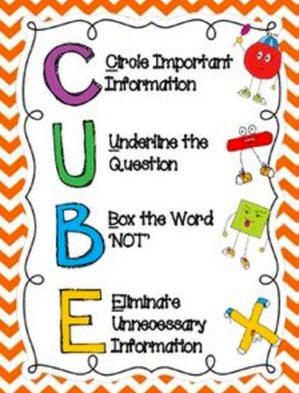 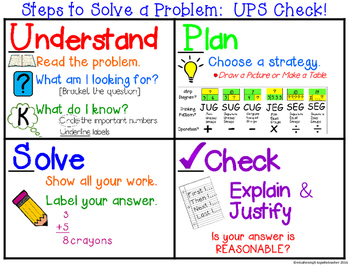 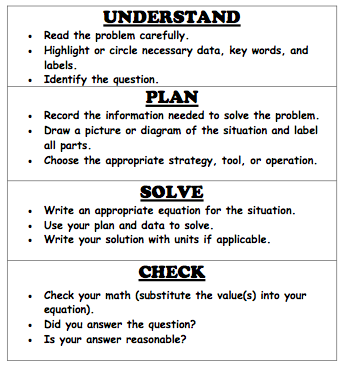 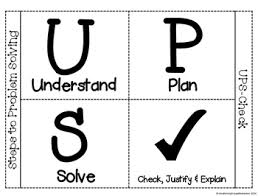 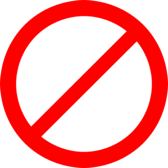 Don’t tie key words to operations
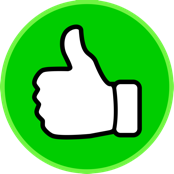 Do have an attack strategy
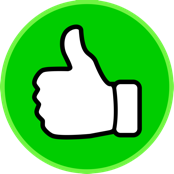 Do teach word-problem schemas
Additive Schemas
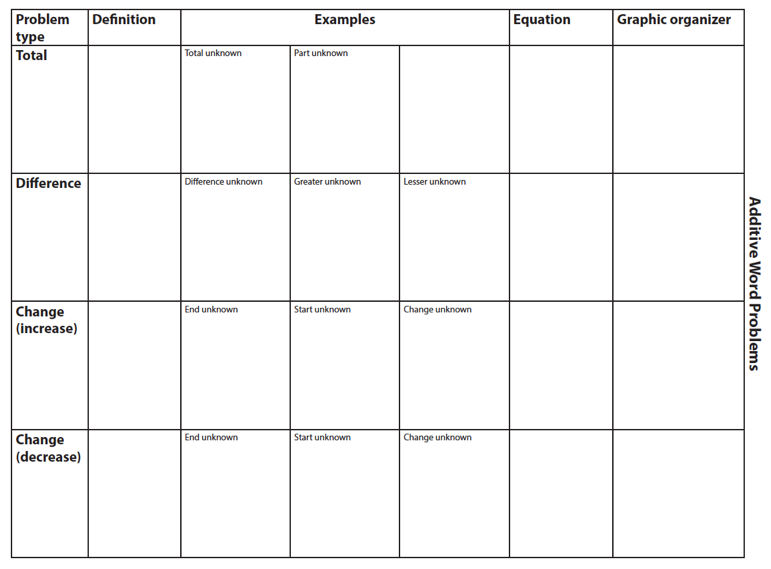 Total
Parts put together into a total
Emily saw 4 cardinals and 5 blue jays. How many birds did Emily see?
4 + 5 = ?
Emily saw 9 birds. If 4 of the birds were cardinals, how many were blue jays?
4 + ? = 9
Emily saw 9 birds. 5 of the birds were blue jays, how many were cardinals?
5 + ? = 9
Total
P1 	 +		P2		=	  T
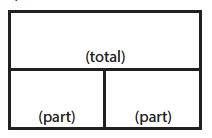 Fuchs et al. (2008); Griffin & Jitendra (2009)
Total
“Are parts put together for a total?”
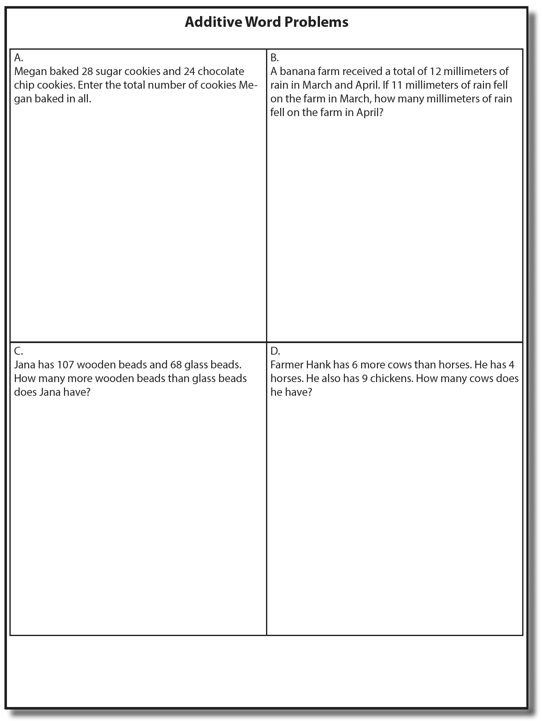 Total
Total
✔
✔
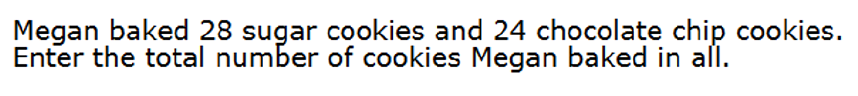 P1 + P2 = T
✔
U
P
S
✔
✔
=
28
24
?
+
✔
✔
28 + 24 = 52
? = 52 cookies
Grade 3 Smarter Balanced
Total
✔
✔
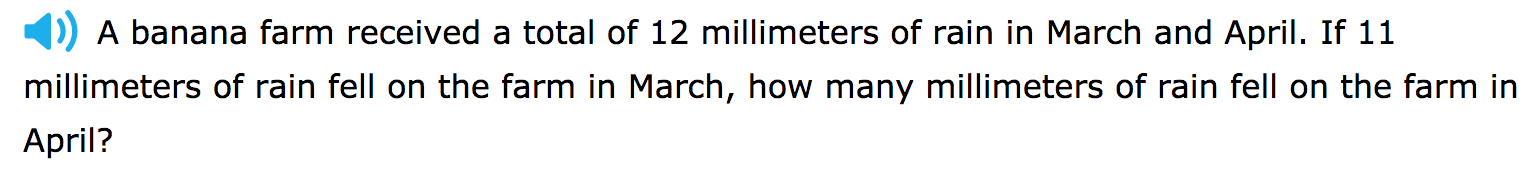 12
11 
+ 1 
12
12
-  11
1
✔
U
P
S
✔
?
11
✔
✔
✔
? = 1 millimeter
Grade 2 IXL
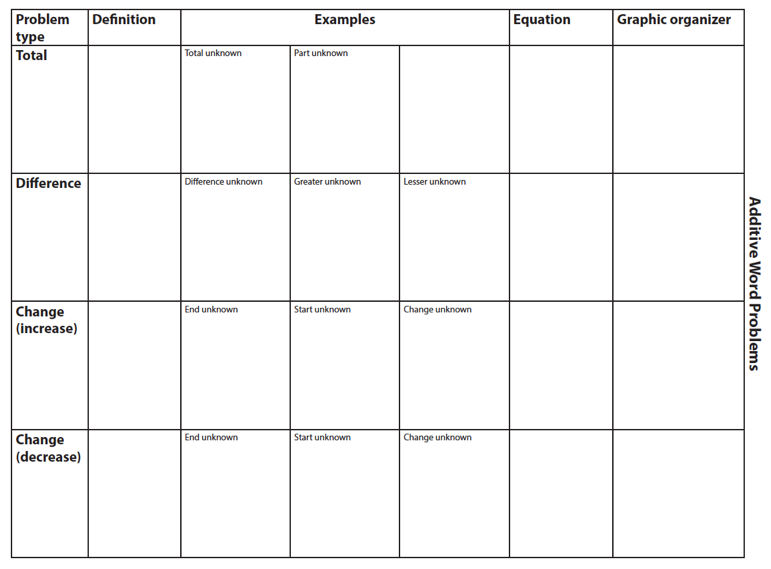 Difference
Greater and less amounts compared for a difference
Shinead has 9 apples. Amanda has 4 apples. How many more apples does Shinead have? (How many fewer?)
9 – 4 = ?
Shinead has 5 more apples than Amanda. If Amanda has 4 apples, how many does Shinead have?
? – 4 = 5
Amanda has 5 fewer apples than Shinead. Shinead has 9 apples. How many apples does Amanda have?
9 – ? = 5
Difference
G 	   –		L		=	   D
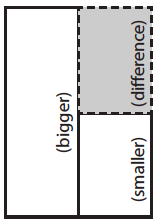 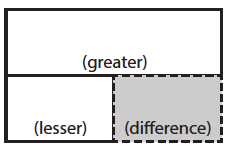 Fuchs et al. (2008); Griffin & Jitendra (2009)
Total
“Are parts put together for a total?”
Difference
“Are amounts compared for a difference?”
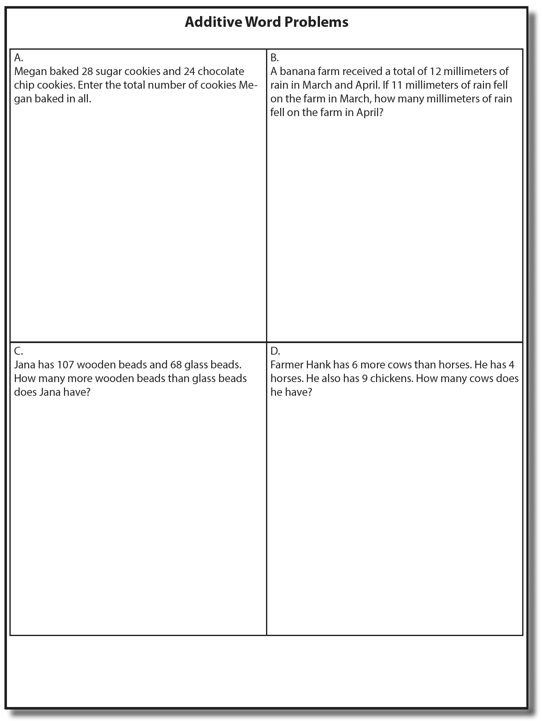 Difference
Difference
✔
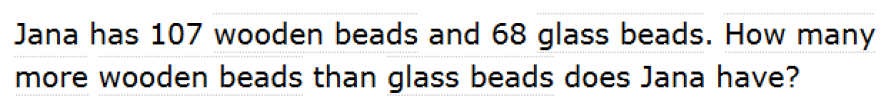 ✔
G	  –  L  =  D
✔
U
P
S
✔
68
-
=
107
B
✔
107
68
68 
+  ?
107
✔
107 – 68 = 39
✔
B = 39 more beads
Grade 3 Smarter Balanced
Difference
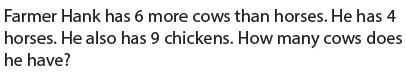 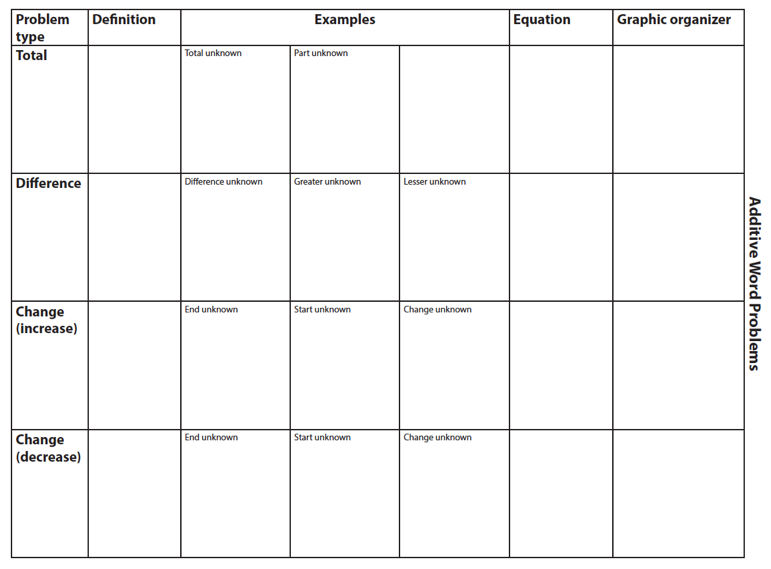 Change
An amount that increases or decreases
Shannah had $4. Then she earned $3 for cleaning her room. How much money does Shannah have now? 
4 + 3 = ?
Shannah has $4. Then she earned money for cleaning her room. Now Shannah has $7. How much money did she earn?
4 + ? = 7
Shannah had some money. Then she made $3 for cleaning her room. Now she has $7. How much money did Shannah start with?
? + 3 = 7
Change
An amount that increases or decreases
Reece baked 9 cookies. Then, she ate 2 of the cookies. How many cookies does Reece have now?
9 – 2 = ?
Reece baked 9 cookies. Then, she ate some of the cookies. Now, she has 7 cookies. How many cookies did Reece eat?
9 – ? = 7
Reece baked some cookies. She ate 2 of the cookies and has 7 cookies left. How many cookies did Reece bake?
? – 2 = 7
Change
ST 		+/– 	C    	=		E
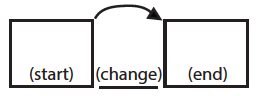 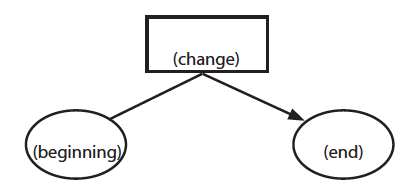 Fuchs et al. (2008); Griffin & Jitendra (2009)
Total
“Are parts put together for a total?”
Difference
“Are amounts compared for a difference?”
Change
“Does an amount increase or decrease?”
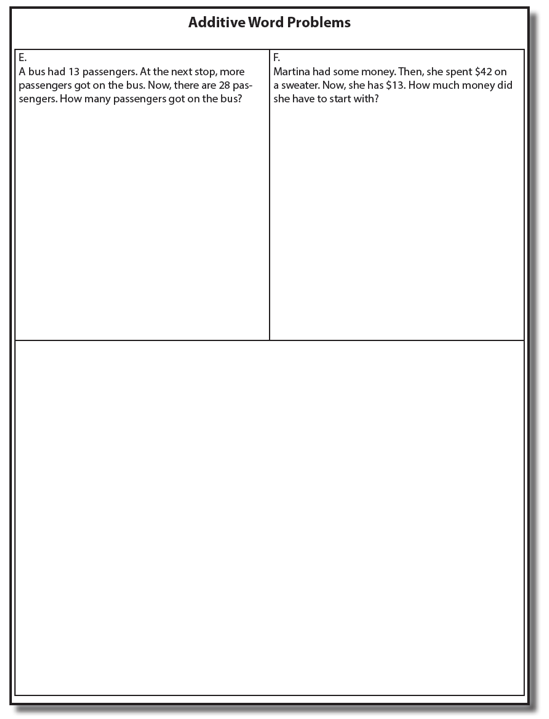 Change
Change
✔
A bus had 13 passengers. At the next stop, more passengers got on the bus. Now, there are 28 passengers. How many passengers got on the bus?
✔
✔
U
P
S
✔
ST + C = E
✔
=
?
13
28
+
✔
28 
-  13
13
+  ?
28
✔
13 + 15 = 28
? = 15 passengers
Change
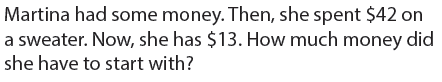 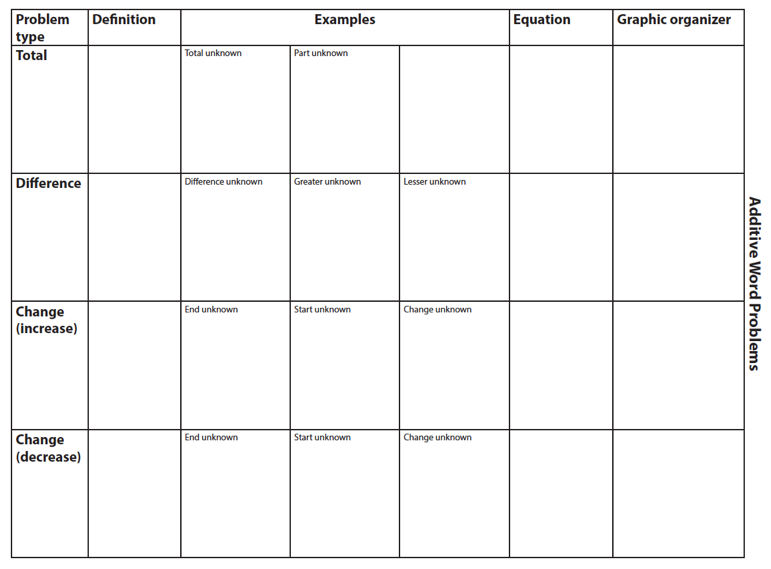 Total
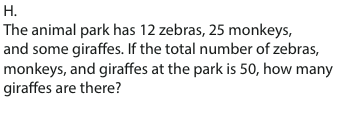 P1 + P2 + P3 = T
Change
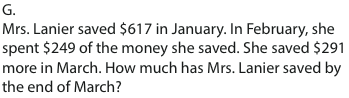 ST – C + C = E
Let’s Review
What’s a Total problem?
What’s a Difference problem?
What’s a Change problem?
Schema Quiz Time!
Total
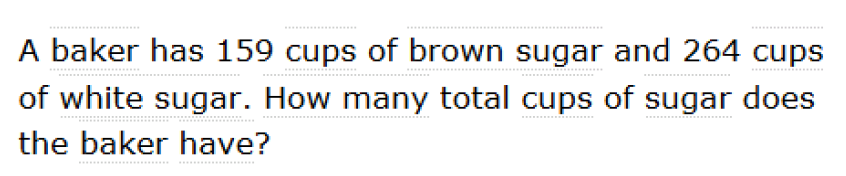 Grade 4 Smarter Balanced
Change
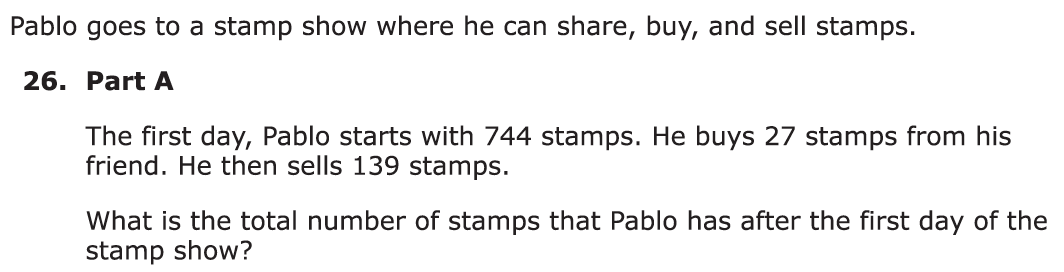 Grade 3 PARCC
Difference
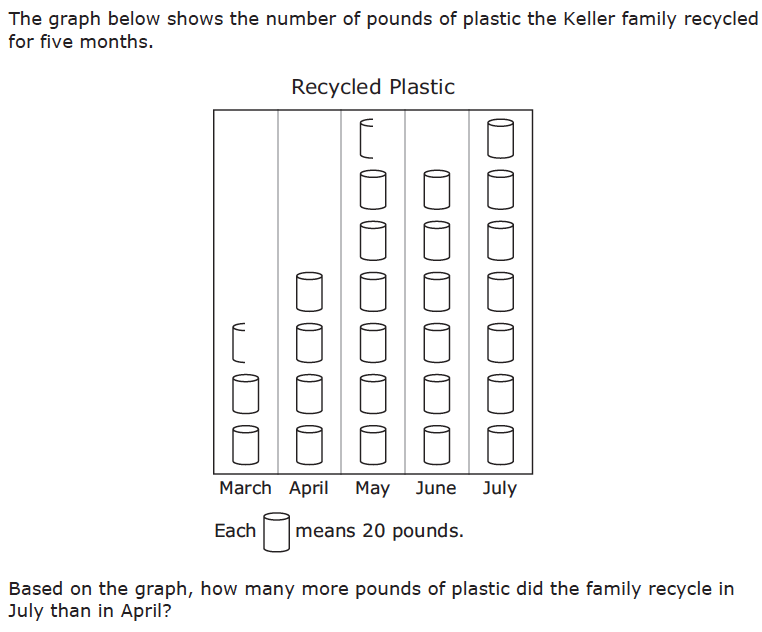 Grade 3 STAAR
Total
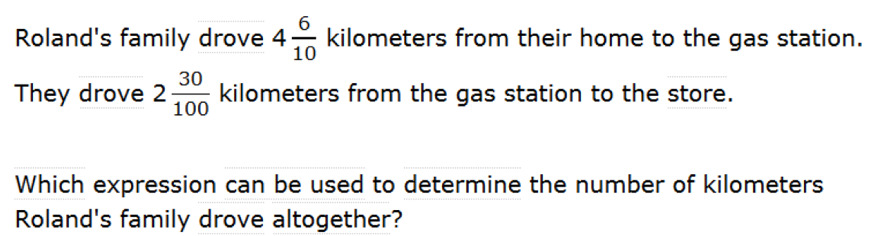 Grade 5 Smarter Balanced
Change
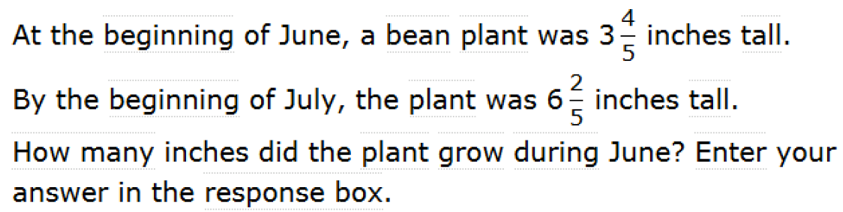 Grade 4 Smarted Balanced
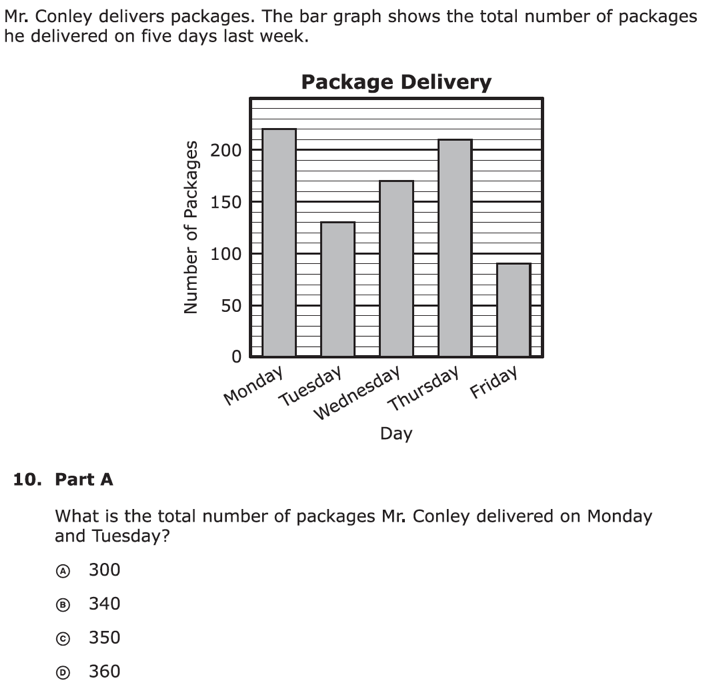 Total
Grade 3 PARCC
Change
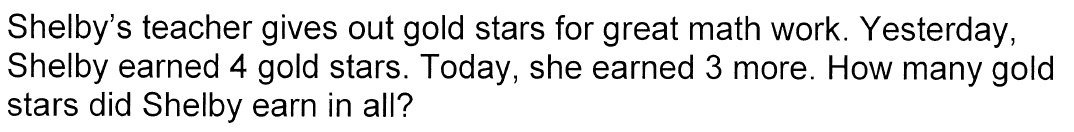 Grade 1 K5Learning
Total
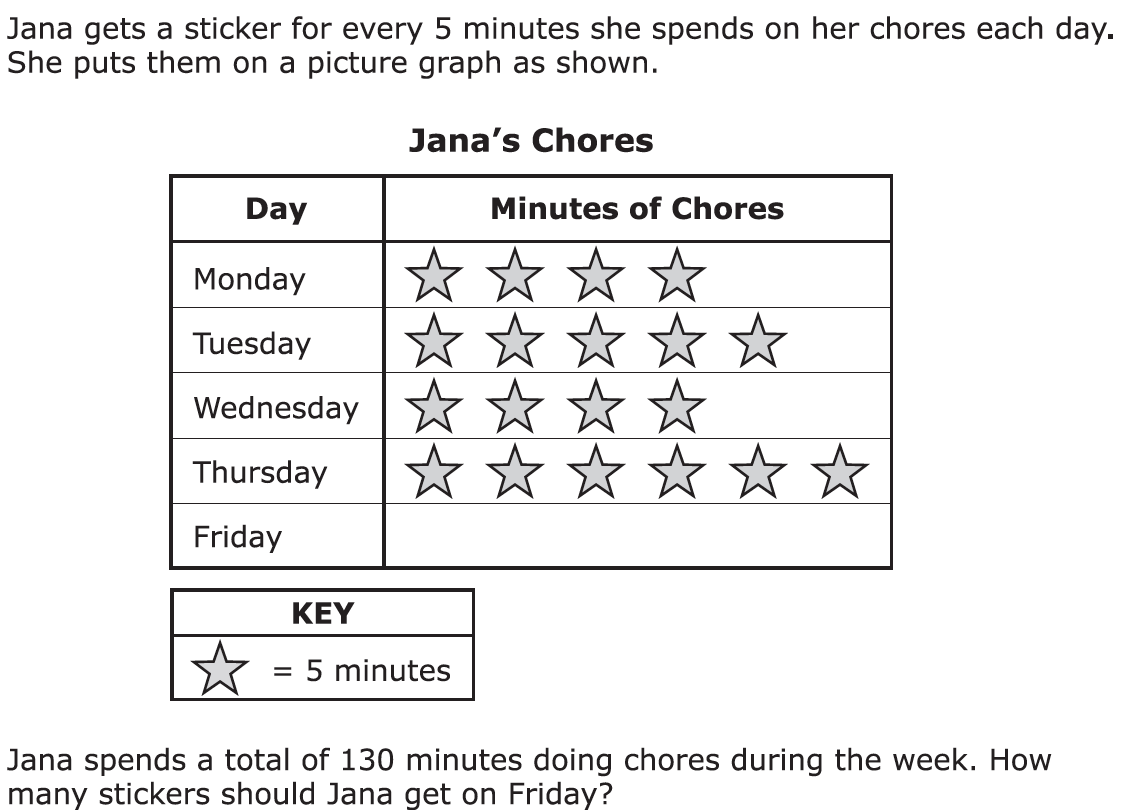 Grade 3 PARCC
Change
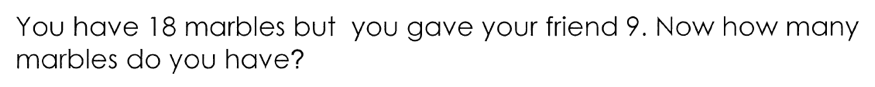 Grade 2 WorksheetPlace
Change
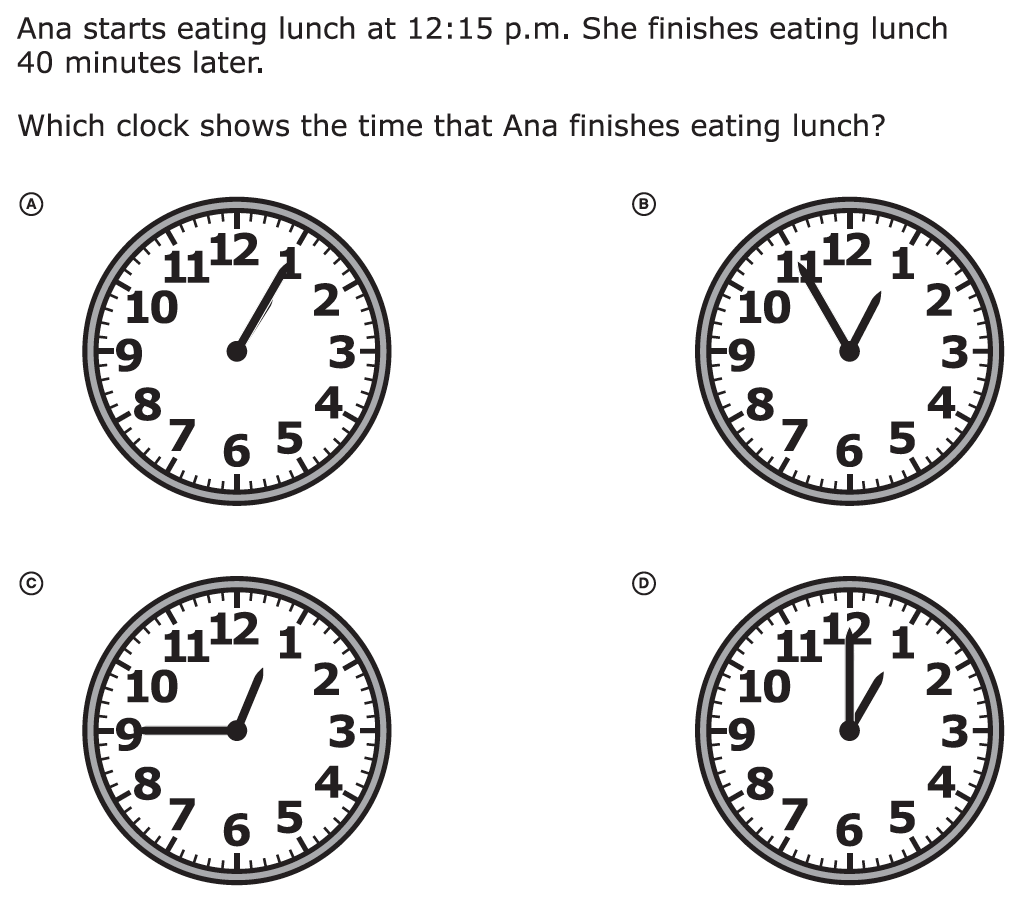 Grade 3 PARCC
Difference
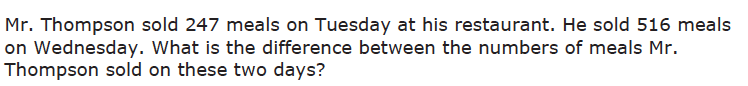 Grade 3 Smarter Balanced
Change
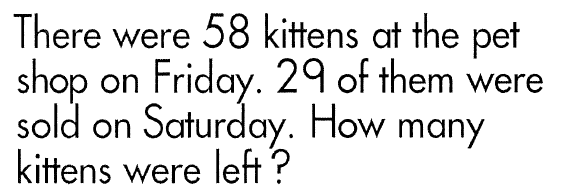 Grade 2 Learning Horizons
Total
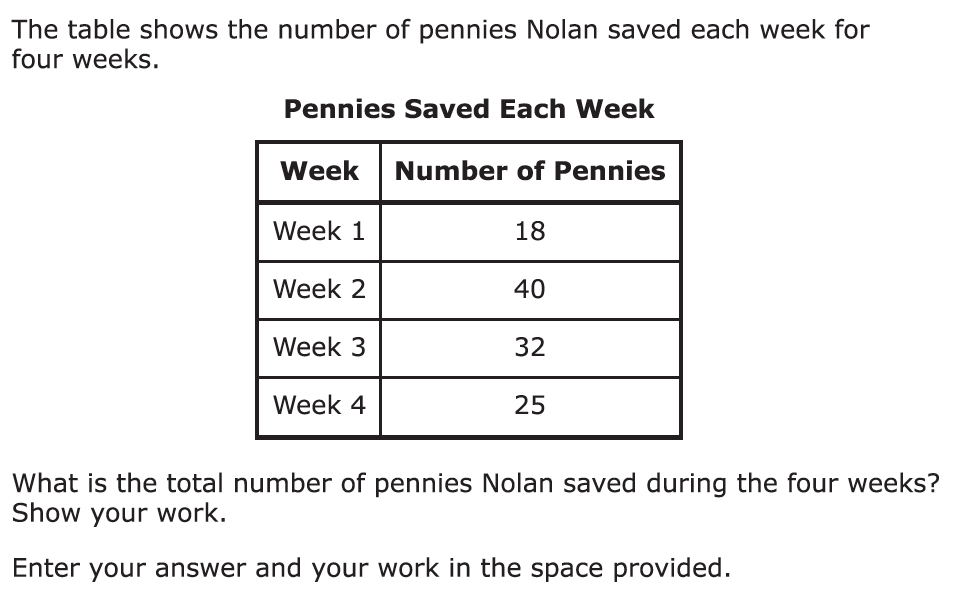 Grade 3 PARCC
Change
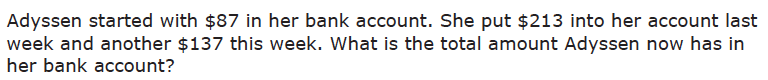 Grade 3 STAAR
Difference
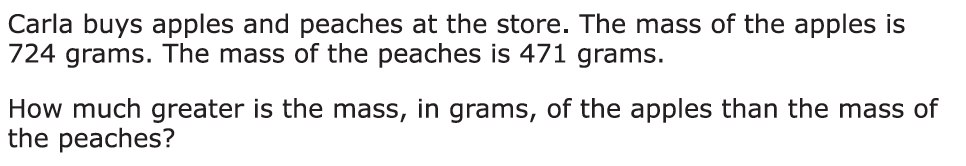 Grade 3 PARCC
Change
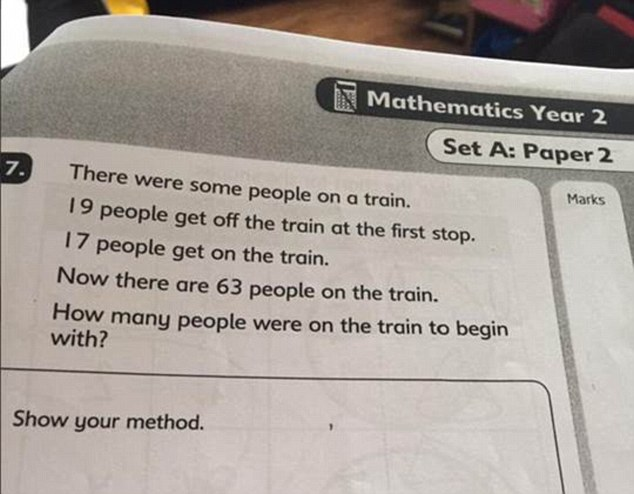 Total
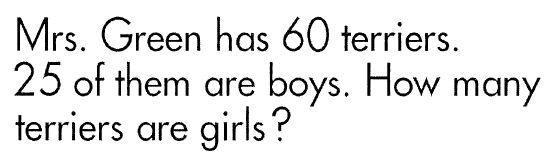 Grade 2 Learning Horizons
Change
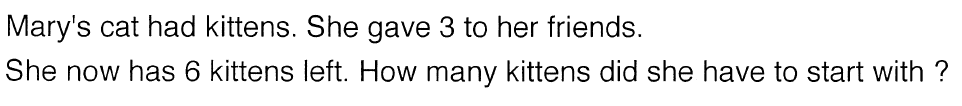 Grade 2 Math Aids
Change
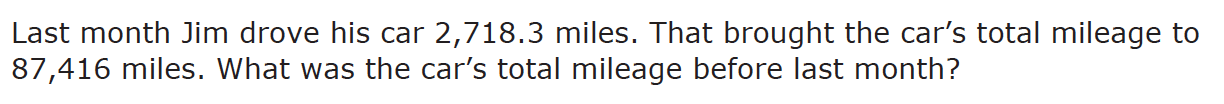 Grade 5 STAAR
Total
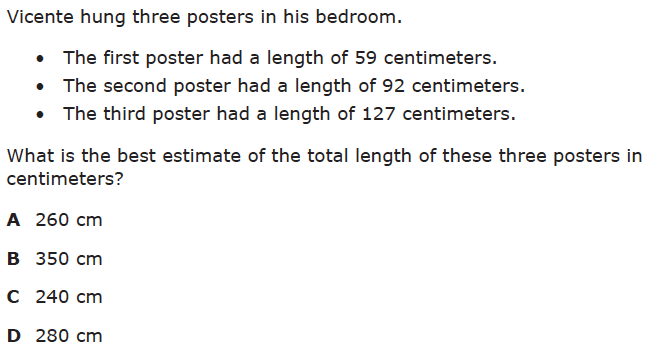 Grade 3 STAAR
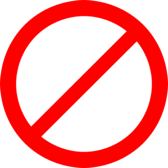 Don’t tie key words to operations
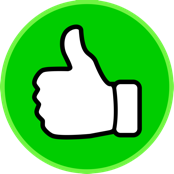 Do have an attack strategy
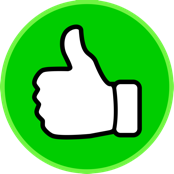 Do teach word-problem schemas
Multiplicative Schemas
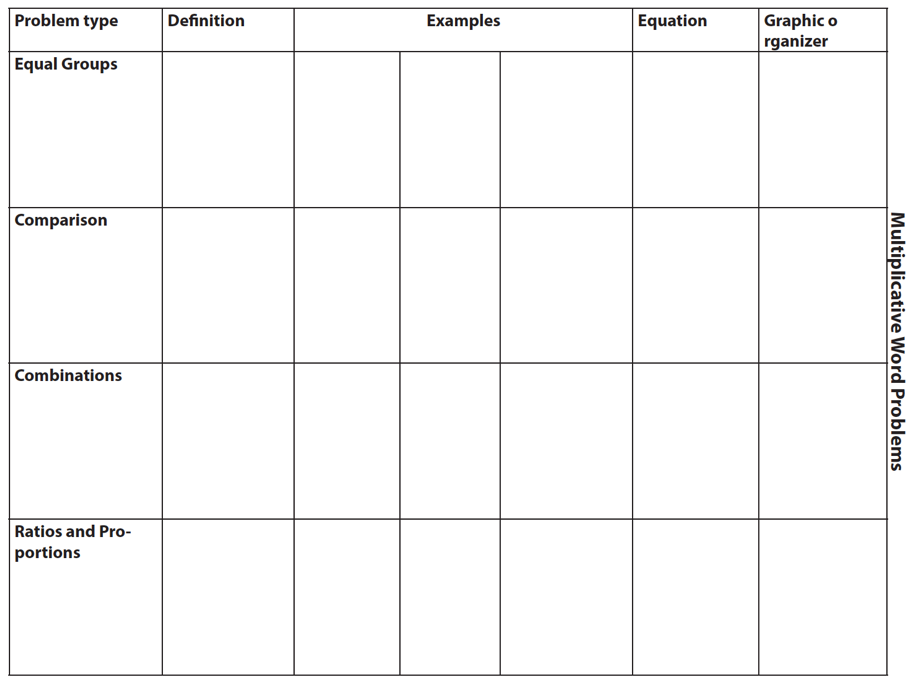 Equal Groups
Groups multiplied by number in each group for a product 
Mark has 2 bags of apples. There are 6 apples in each bag. How many apples does Mark have altogether? 
2 × 6 = ? 		
Mark has 12 apples. He wants to share them equally among his 2 friends. How many apples will each friend receive?
2 × ? = 12			
Mark has 12 apples. He put them into bags containing 6 apples each. How many bags did Mark use?
? × 6 = 12
Equal Groups
G		×		N 		= 		P
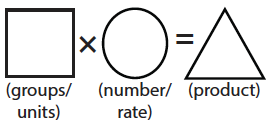 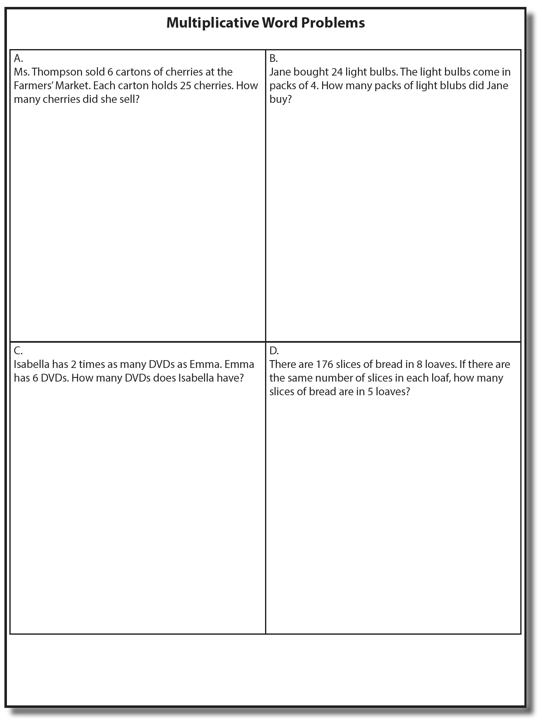 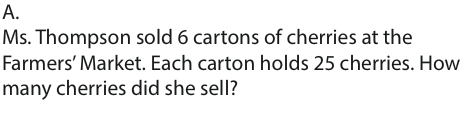 ✔
✔
G x N = P
✔
U
P
S
✔
✔
=
x
6
25
?
✔
6 x 25 = 150
✔
? = 150 cherries
Equal Groups
“Are there groups with an equal number in each group?”
Equal Groups
✔
✔
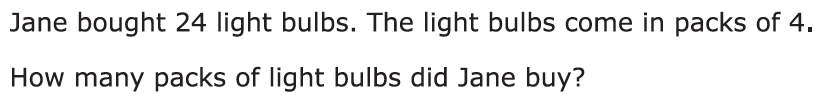 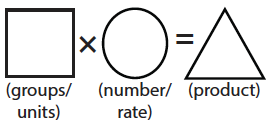 ✔
U
P
S
✔
?
4
✔
24
✔
✔
? x 4 = 24
4
4
Grade 3 STAAR
? = 6 packs
Comparison
Set multiplied by a number of times for a product
Jill picked 6 apples. Mark picked 2 times as many apples as Jill. How many apples did Mark pick?  
6 × 2 = ?			
Mark picked 12 apples. He picked 2 times as many apples as Jill. How many apples did Jill pick?  
? × 2 = 12			
Mark picked 12 apples, and Jill picked 6 apples. How many times as many apples did Mark pick as Jill did?  
6 × ? = 12
Comparison
S		×		T 		= 		P
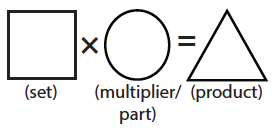 Equal Groups
“Are there groups with an equal number in each group?”
Comparison
“Is a set compared a number of times?”
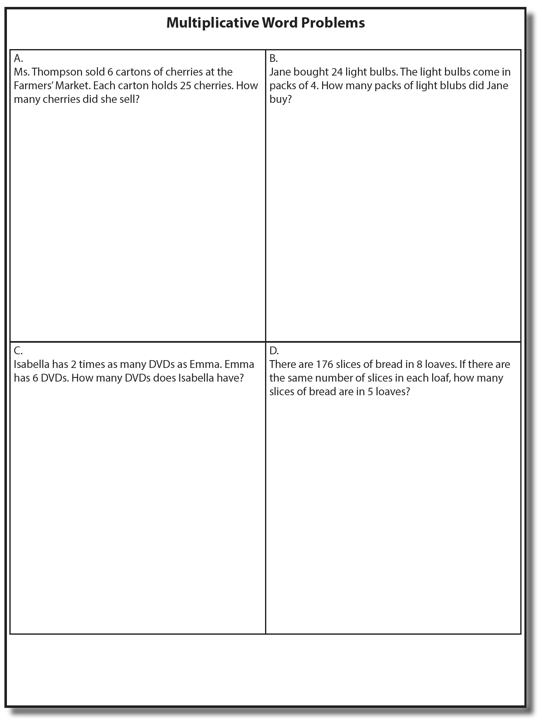 Comparison
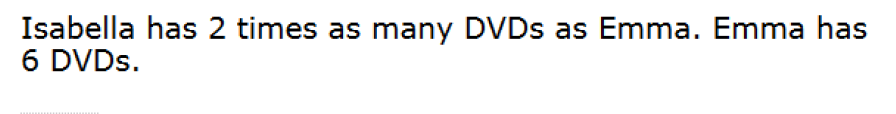 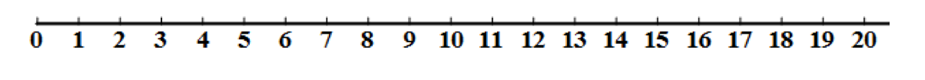 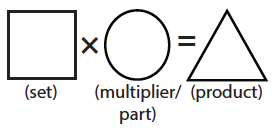 ✔
U
P
S
✔
6
2
?
✔
✔
✔
Grade 4 Smarter Balanced
? = 12 DVDs
Ratios/Proportions
Description of relationships among quantities
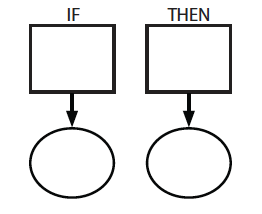 Xin et al. (2005)
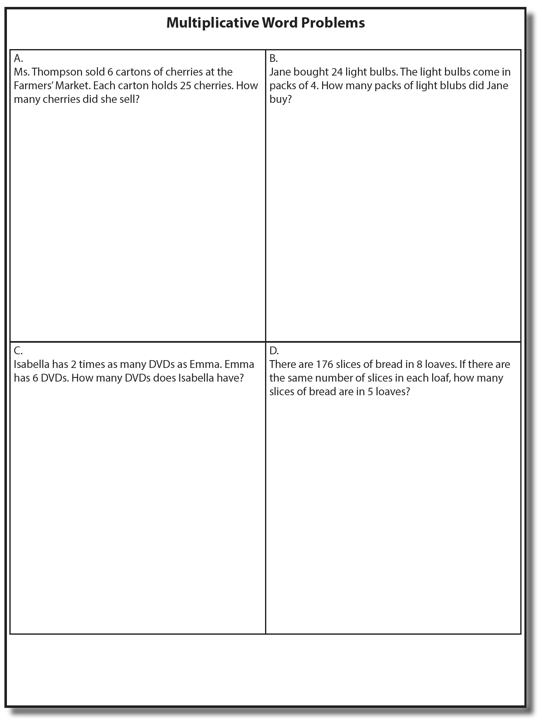 Ratios/Proportions
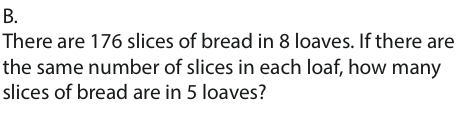 ✔
✔
✔
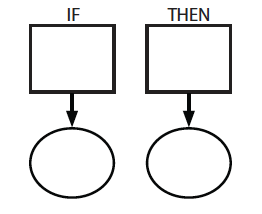 ✔
U
P
S
✔
176
?
? = 110 slices
✔
✔
✔
8
5
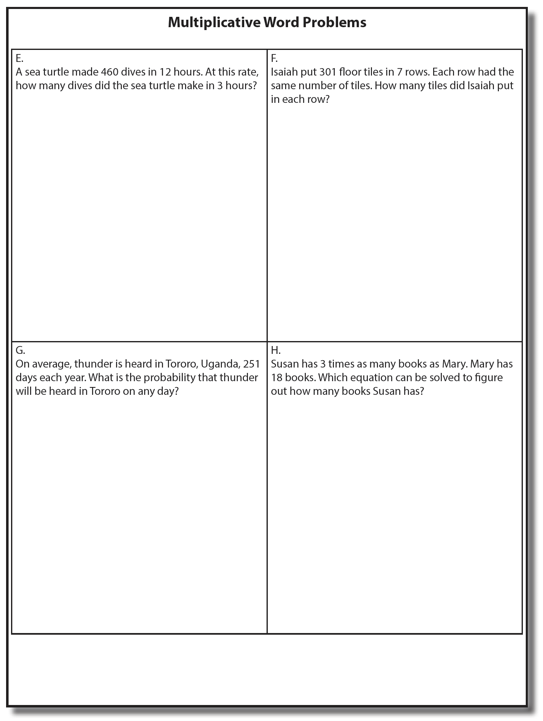 Ratios/Proportions
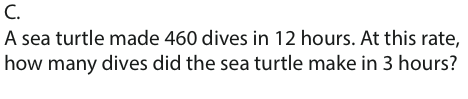 Equal Groups
“Are there groups with an equal number in each group?”
Comparison
“Is a set compared a number of times?”
Ratios/Proportions
“Are there relationships among quantities - if this, then this?”
Ratios/Proportions
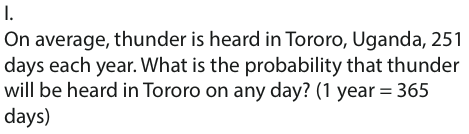 Schema Quiz Time!
Equal Groups
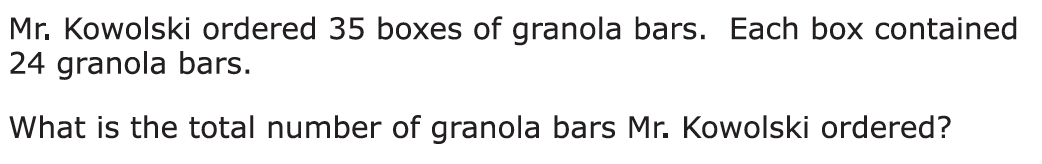 Grade 4 PARCC
Equal Groups
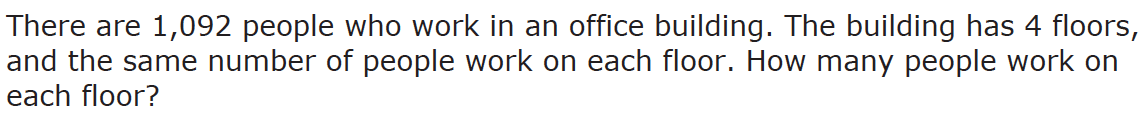 Grade 4 STAAR
Ratios/Proportions
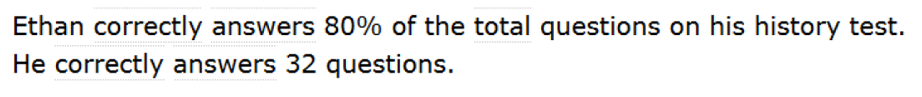 Grade 6 Smarter Balanced
Comparison
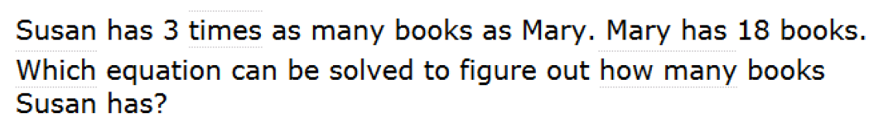 Grade 4 Smarter Balanced
Equal Groups
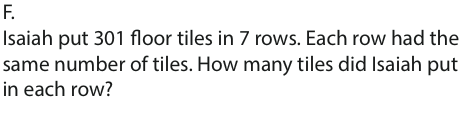 Comparison
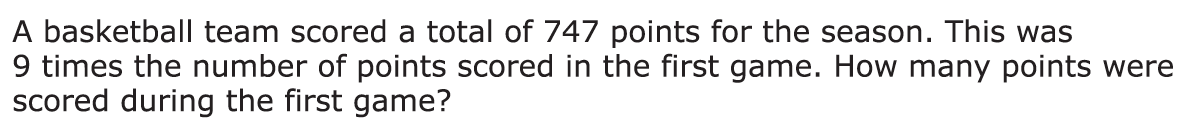 Grade 4 PARCC
Equal Groups
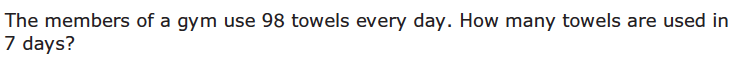 Grade 3 STAAR
Equal Groups
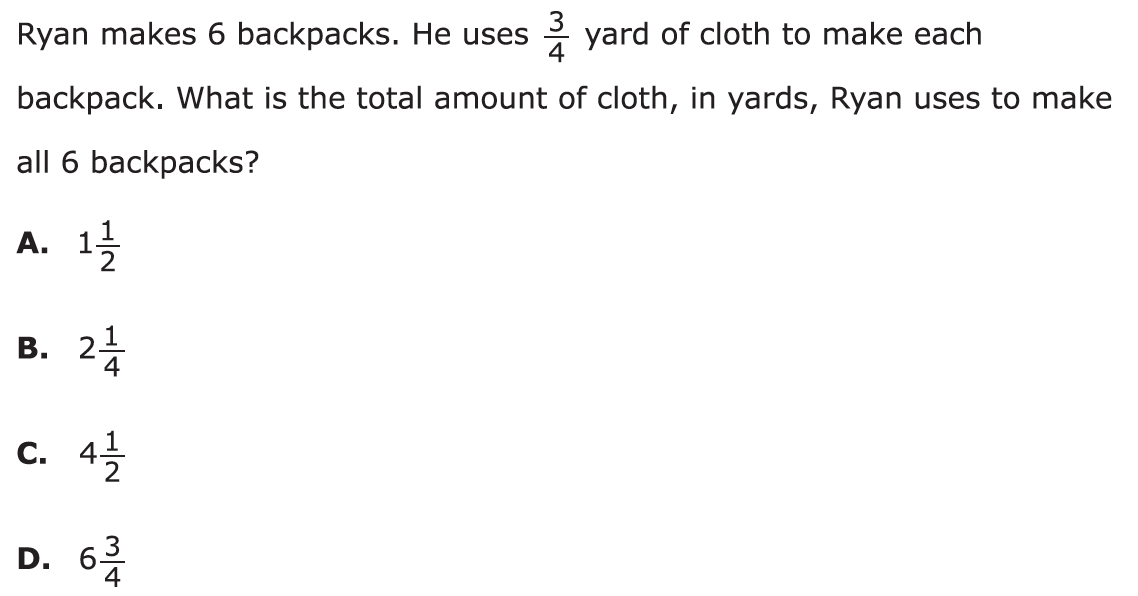 Grade 4 PARCC
Ratios/Proportions
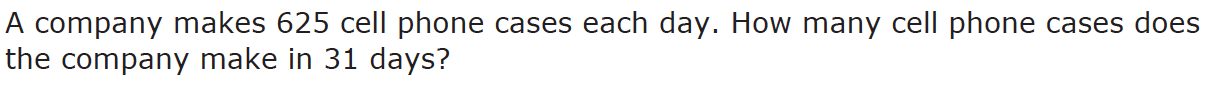 Grade 5 STAAR
Equal Groups
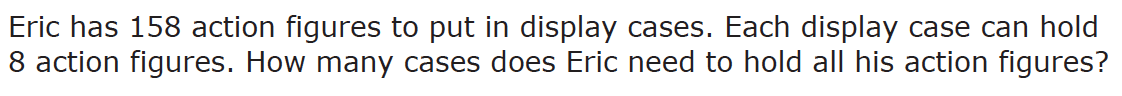 Grade 4 STAAR
Ratios/Proportions
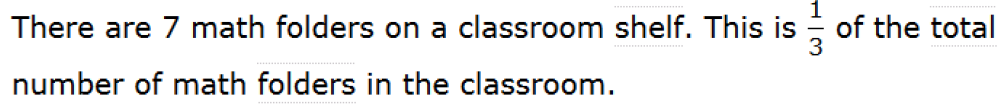 Grade 5 Smarter Balanced
Ratios/Proportions
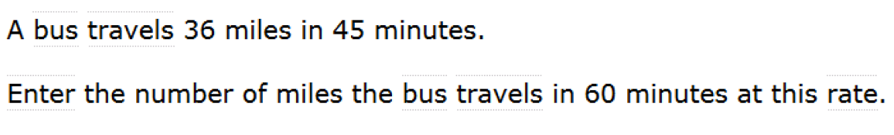 Grade 6 Smarter Balanced
Comparison
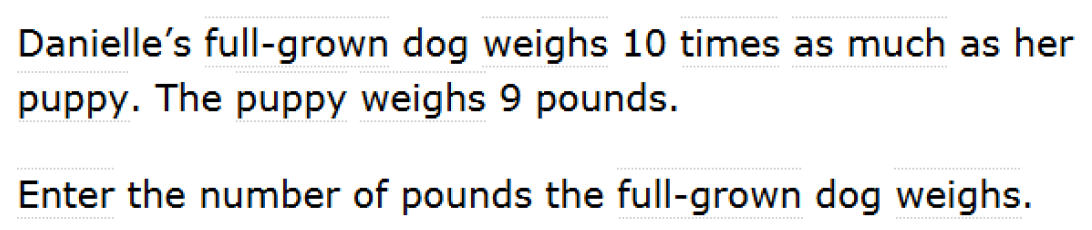 Grade 4 Smarter Balanced
Ratios/Proportions
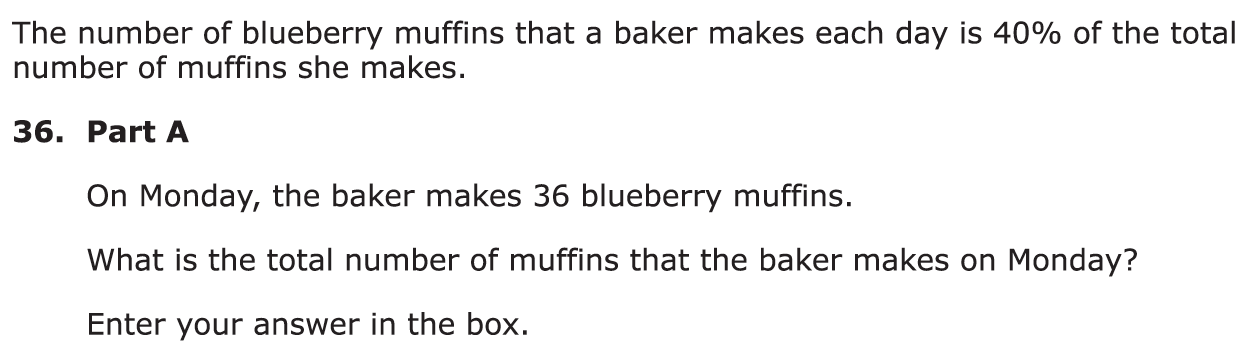 Grade 6 PARCC
Equal Groups
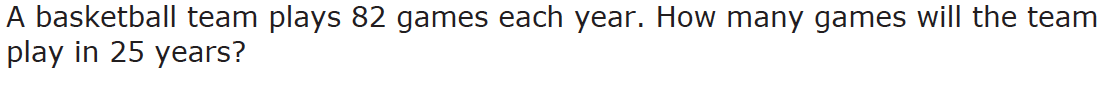 Grade 4 STAAR
Let’s Review
What’s an Equal Groups problem?
What’s a Comparison problem?
What’s a Ratio/Proportions problem?
Schemas
Total
Difference
Change
Equal Groups
Comparison
Ratios/Proportions
Select a word problem at your grade level. Design intensive intervention.
Grade 3
Explicit instruction
Multiple representations
Concise language
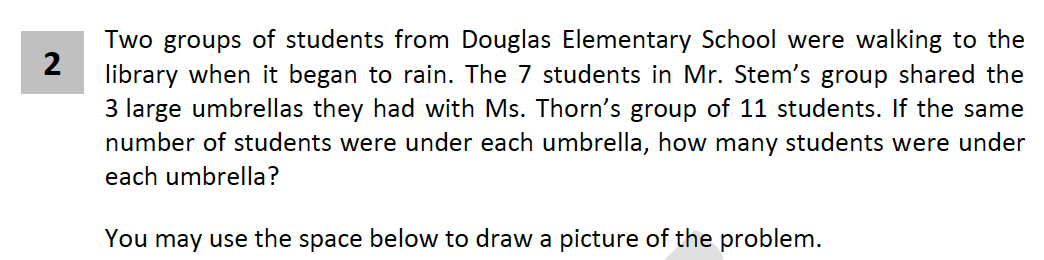 Select a word problem at your grade level. Design intensive intervention.
Grade 4
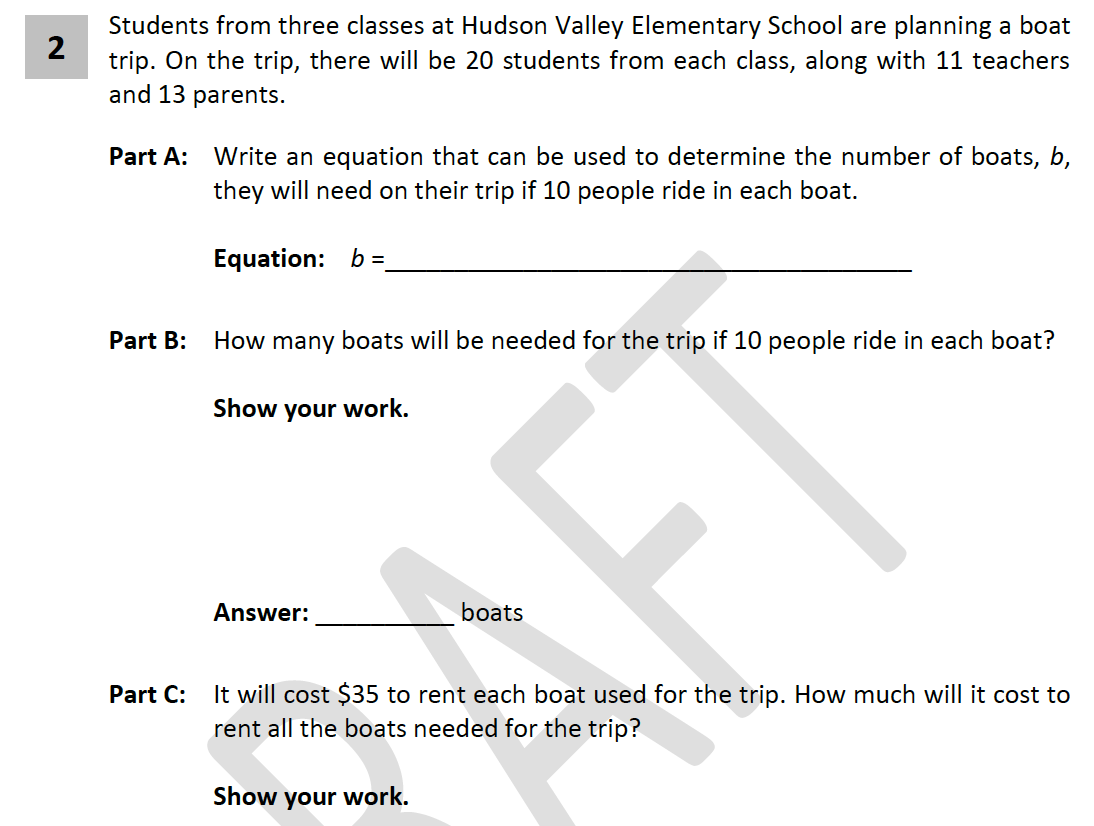 Explicit instruction
Multiple representations
Concise language
Select a word problem at your grade level. Design intensive intervention.
Grade 5
Explicit instruction
Multiple representations
Concise language
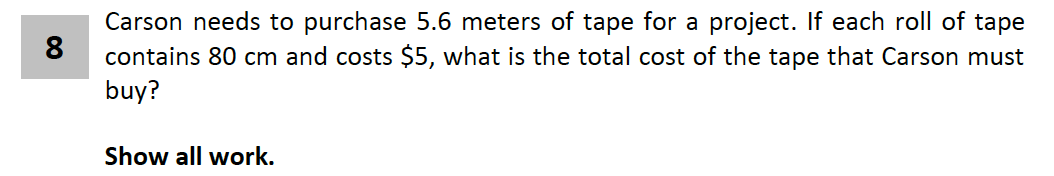 Select a word problem at your grade level. Design intensive intervention.
Grade 6
Explicit instruction
Multiple representations
Concise language
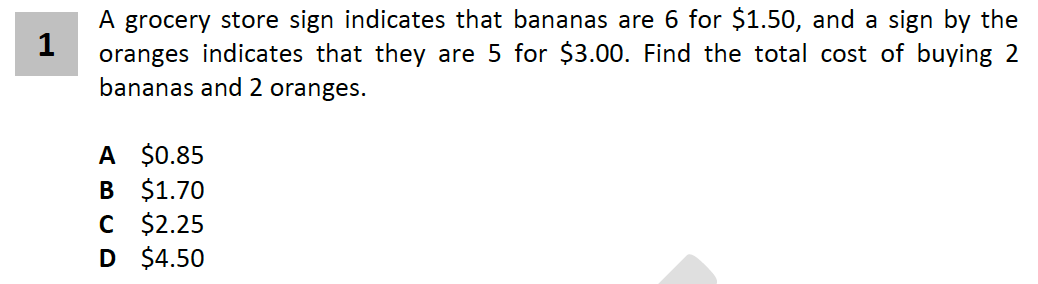 Select a word problem at your grade level. Design intensive intervention.
Grade 7
Explicit instruction
Multiple representations
Concise language
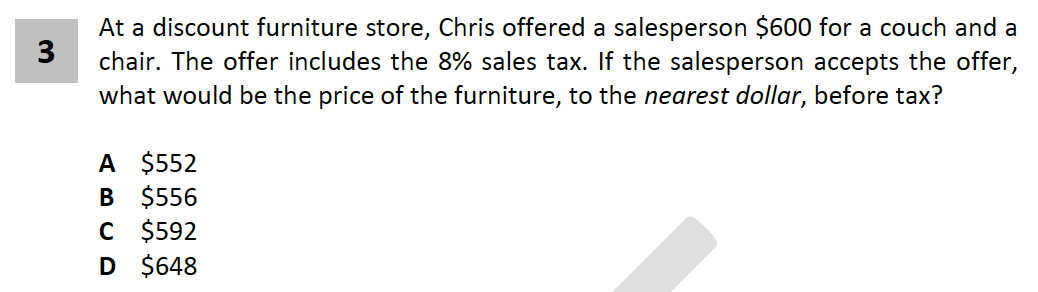 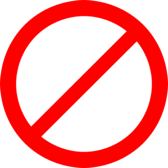 Don’t tie key words to operations
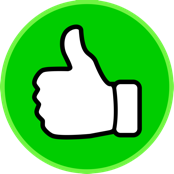 Do have an attack strategy
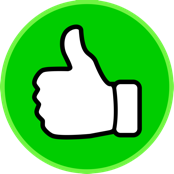 Do teach word-problem schemas
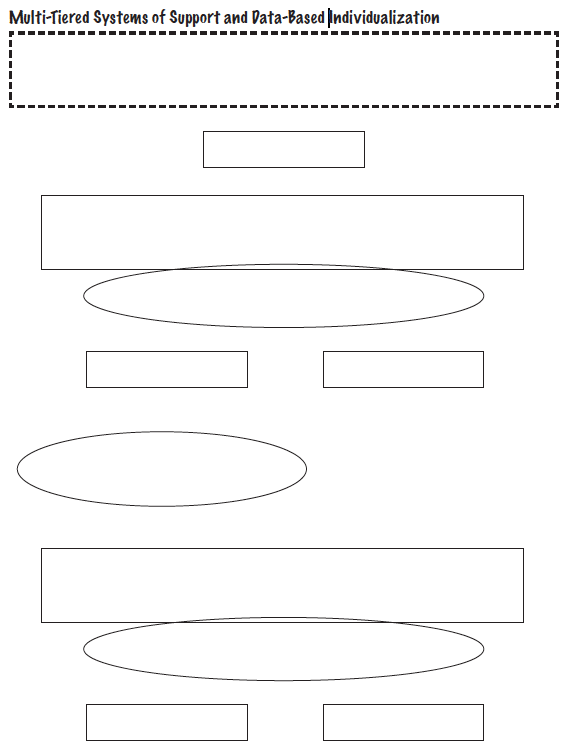 TIER ONE
AT-RISK
Sessions 4 and 5
Intervention
Session 2
Progress Monitoring
NON-RESPONSIVE
RESPONSIVE
Session 3
Diagnostic
Sessions 4 and 5
Intervention (Adapted)
Session 2
Progress Monitoring
NON-RESPONSIVE
RESPONSIVE
Homework for Session 6
Upload or bring examples of your progress monitoring data for your students
Contact Information
Sarah Powell, Ph.D.
The University of Texas at Austin

srpowell@austin.utexas.edu
@sarahpowellphd
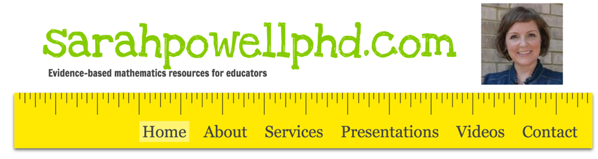 119